Figure 7. Representation of the visual field in principal sulcal dlPFC. (A) An image of the rostral principal sulcus ...
Cereb Cortex, Volume 23, Issue 10, October 2013, Pages 2269–2281, https://doi.org/10.1093/cercor/bht195
The content of this slide may be subject to copyright: please see the slide notes for details.
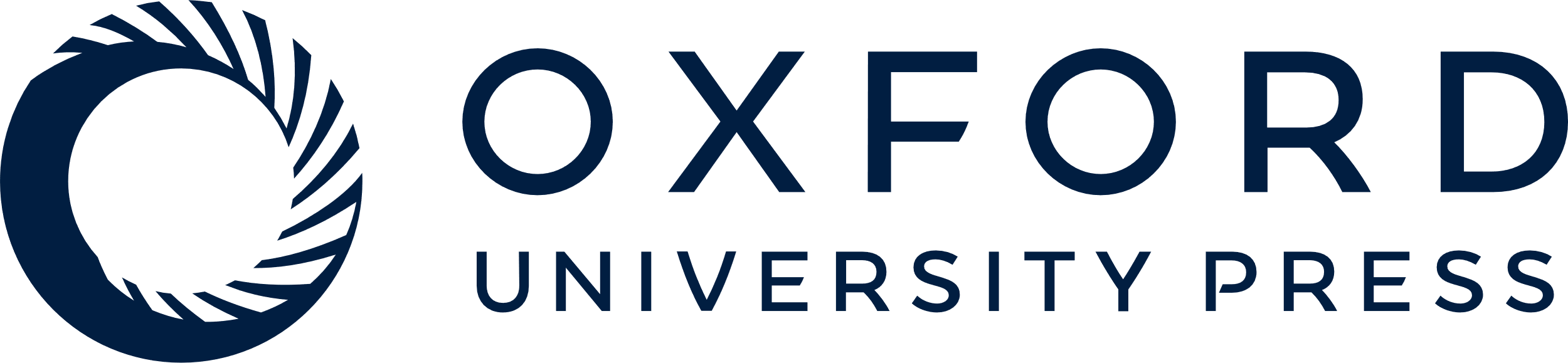 [Speaker Notes: Figure 7. Representation of the visual field in principal sulcal dlPFC. (A) An image of the rostral principal sulcus that Goldman-Rakic used to illustrate the concept of progressive recordings down the sulcus as indicated by the white arrow. The autoradiographic image of the dlPFC is from an earlier anatomical study with Nauta showing columns of labeling from connections with the contralateral dlPFC. The actual recordings were performed in a more caudal region of the principal sulcal cortex. (B) Recordings by O’Scalaidhe and Goldman-Rakic (unpublished) down the length of the caudal principal sulcal cortex show progressive changes in the preferred direction of each neuron, thus providing comprehensive representation of the entire, contralateral visual field. Figures from a Goldman-Rakic presentation for Yale undergraduates with the permission of P. Rakic.


Unless provided in the caption above, the following copyright applies to the content of this slide: © The Author 2013. Published by Oxford University Press.This is an Open Access article distributed under the terms of the Creative Commons Attribution Non-Commercial License (http://creativecommons.org/licenses/by-nc/3.0/), which permits non-commercial re-use, distribution, and reproduction in any medium, provided the original work is properly cited. For commercial re-use, please contact journals.permissions@oup.com]